Telecentres in the English speaking Caribbean:Relevance , Services and Sustainability Prepared for the workshop“Telecentres, bridges to Agricultural and Rural Development in the Caribbean,Santo Domingo, April 28-29, 2011
Valerie Gordon
WHAT?
A  public place where people can access computers, the internet and other digital technologies that enable them to gather information, learn, and communicate with others to  support community, economic, educational, and social development
Since When
Started appearing in the English speaking Caribbean in the late 1990’ s
WHY?
A mechanism to facilitate  basic internet access to  disadvantaged communities/ persons
Also seen as a mechanism to support communication, community development and individual development
Donor initiated programmes
UNDP - Sustainable Development Network -   Jamaica, Guyana, Haiti (late 1990’s)
UNDP - CORICS – Community Resource and Internet Centers established in the OECS as part of UNDP Poverty Reduction Programme (2001-2005)
EU/Government of Belize – Belize Rural Development Programme – established as part of a broader rural development programme targeting poverty reduction (2008- 2009)
Government Programmes
Jamaica – Community Access Points established by the Ministry of  Industry Commerce and Technology (2006-8)  14 established; Universal Access Fund established 42 centers over the last 12 months; plans additional centers
Trinidad and Tobago - Community Telecenters being established  as part of the ICT component of Vision 2020. (14 planned, 6 established); only 3 in 2009
 St Kitts and Nevis- Community telecenters;16 in St Kitts, 6 in Nevis
Studies of Caribbean Telecenters
Survey 2006-  Carried out in preparation for the First Caribbean Community Telecenters Workshop, July 2006.
Objective : To identify telecenters in operation around the Caribbean and capture information on the their main characteristics including location, operational structures, ownership, target audience, facilities, funding, main success factors and challenges.
Survey 2009
Undertaken as part of ACT!ivate Project  with support from Telecentres . org
Objective: To establish and maintain the core mechanisms of the Alliance of Caribbean Telecentres (ACT!), a regional framework for sharing and collaboration among Caribbean telecentres, and support telecentre leaders’ interaction via virtual space and face to face events, knowledge sharing etc.
Methodology
Questionnaires disseminated and interviews held in English speaking countries in 2009. Complete responses were received from 37 centers in Jamaica, Belize, Bahamas, Trinidad and Tobago, Dominica, St Lucia, and St Vincent and the Grenadines.
Telecenter surveyed
Jamaica		20
Belize		6
Trinidad &Tobago 	3
Dominica	2
St Lucia		2
Bahamas	1
Types of Organisation
Legal Status
Length of time established
Location
RELEVANCE
Socioeconomic level of Location
Population in areas served
Target groups
Development Objectives
FACILITIES 
&
SERVICES
Facilities:Equipment available
Facilities:  Type of  Internet connection
Facilities:Number of computers available
Services Offered
Training in last 18 months
Literacy and Numeracy Training
SUSTAINABILITY
Cost of Services
Internet costs range from US$20 up to US$500 per month. Median around US$50 .

Other operational costs range from US $500 to US $10,000
Sustainability of operations
A Closer Look
Of the 9 telecenters able to meet expenses:
2 are urban; 7 are rural
All serve in communities with population <5000-10000
6 are in Lower Middle class areas; 3 in poor areas
8 charge fees; one does not (gov’t support)
6 name “Income Generation” as a development objective
A Closer Look (cont’d)
Asked to identify the 3 most important sources of income:
7 out of the 9 named “Income for services”
5 named “Support from Private business”
4 named “Community support
4 named “National and International donors”
2 named “Government support”
Update 2009-2011
Financial situation has not improved –global economic downturn has taken toll:
Fall  out in terms of support from government, private sector
However, increased demand for services- basic internet, printing, training- -specialised  eg Literacy
Some large white elephants have merged  e.g. in St Kitts- government programme not rooted in communities, poor management 
Large number of computers not longer usable
More demands on volunteers
New initiatives to establish/revitalise centers(GOJ, CORICs)
Conclusions
Centers continue to be relevant –located in areas that need them most
Provide services in demand to marginalised populations
Stated development objectives different from what is delivered (market driven)
Breaking even in poor areas is  more difficult  
Staffing more focused on ICTs; but no shortage of development/social expertise
However hours are low- largely volunteer staff
Day to day operators largely ICT focused- training in center management is focused on ICTs.
Conclusions
Sustainability is challenging –only 25% covering expenses, primarily through income for services.
Partnerships  supported by International donors and private sector are important

BUT how to measure Success??

Important work does not necessarily lead to sustainability
The Container project
“Walk foot” -Mobile telecenter
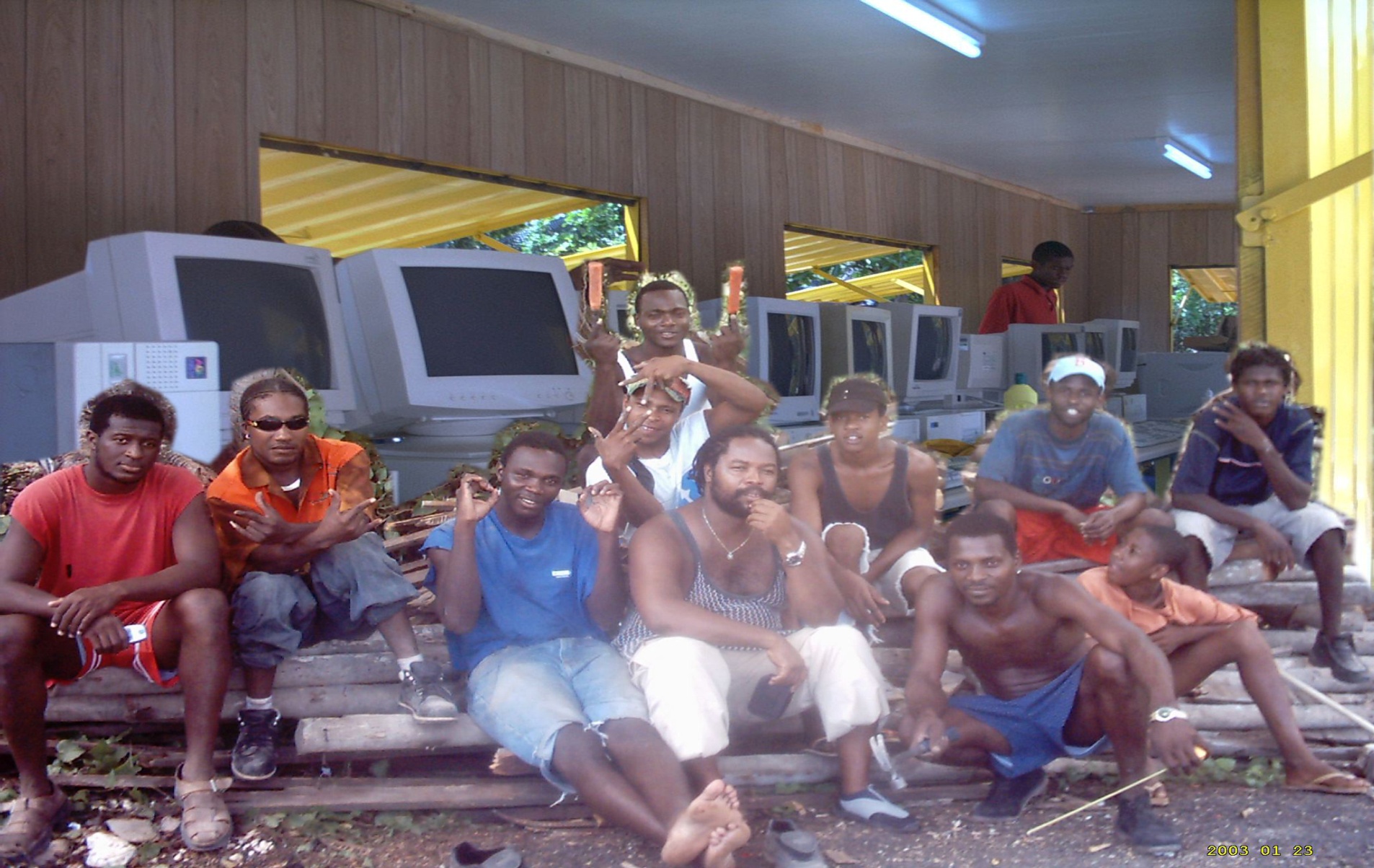 RECOMMENDATIONS
Upfront work has to be done to ensure community ownership, especially where initiatives are government sponsored
More training should be done on Development Entrepreneurship, forging and maintaining strategic alliances
Networking and mentorship are particularly important for fledgling telecenters
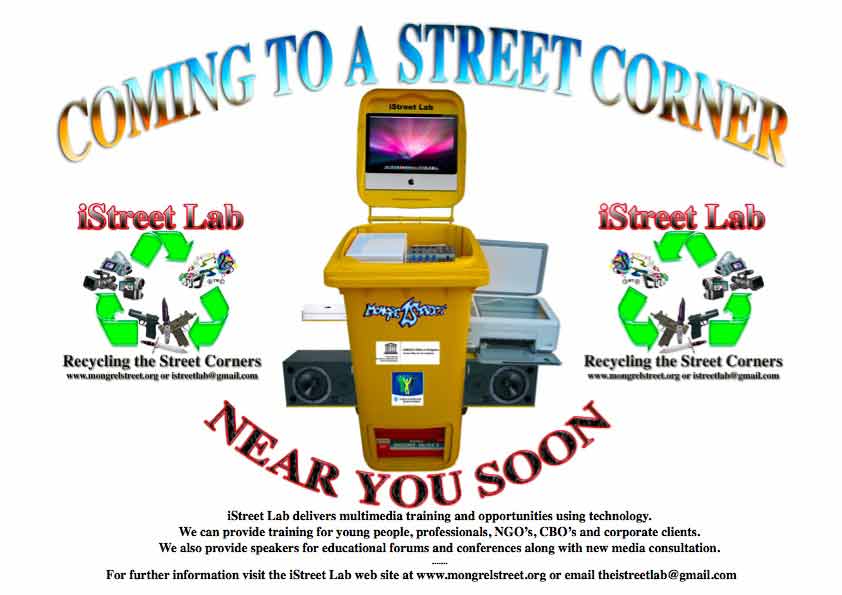